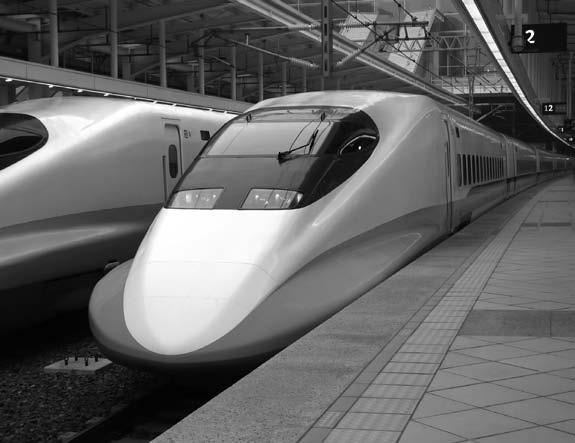 Chapter 6:
Setting Prices and 
    Implementing 
	Revenue Management
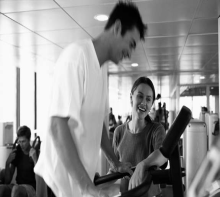 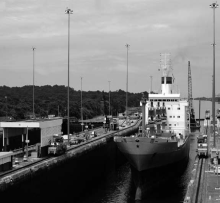 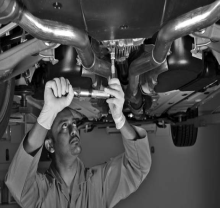 Overview Of Chapter 6
Effective Pricing is Central to Financial Success
Pricing Strategy as Represented by the Pricing Tripod
Revenue Management: What it is and How it Works
Ethical Concerns in Service Pricing
Putting Service Pricing into Practice
Effective Pricing is
Central to Financial Success
What Makes Service Pricing Strategy Different and Difficult?
Harder to calculate financial costs of creating a service process or performance than a manufactured good
Variability of inputs and outputs: 
How can firms define a “unit of service” and establish basis for pricing?
Importance of time factor – same service may have more value to customers when delivered faster
Customers find service pricing difficult to understand, risky, and sometimes even unethical
Objectives for Pricing of Services
Revenue and Profit Objectives
Seek profit
Cover costs
Patronage and User-Based Objectives
Build demand
Demand maximization
Full capacity utilization
Build a user base
Stimulate trial and adoption of new service
Build market share/large user base
Pricing Strategy 
As Represented by the Pricing Tripod
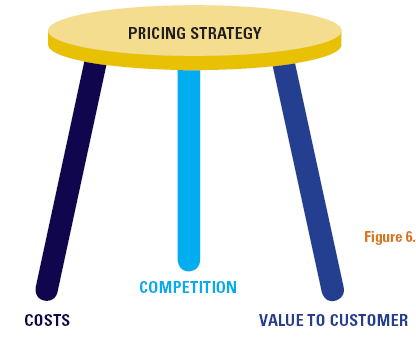 The Pricing Tripod
Value to customer
Competition
Costs
Floor and Ceiling of Price
Three Main Approaches to Pricing
Cost-Based Pricing: Traditional vs. Activity-Based Costing
Traditional costing approach
Emphasizes expense categories (arbitrary overheads allocation)
May result in reducing value generated for customers
ABC management systems
Link resource expenses to variety and complexity of goods/services produced
Yields accurate cost information
BUT, customers care about value to themselves, not what service production costs the firm
Value-Based Pricing: Understanding Net Value
Net Value = Perceived Benefits to Customer (Gross Value) minus All Perceived Outlays (Money, Time, Mental/Physical Effort)
Consumer surplus: difference between price paid and amount customer would have been willing to pay in absence of other options
Competing services are then evaluated via comparison of net value
Value-Based Pricing:Strategies for Enhancing Net Value
Enhance gross value – benefits delivered
Add benefits to core product
Enhance supplementary service
Manage perceptions of benefits delivered
Reduce costs incurred by
Reducing monetary costs of acquisition and usage
Cutting amount of time required to evaluate, buy, use service
Lowering effort associated with purchase and use
Defining Total User Cost
Purchase
Money
Search Costs*
Time
Operating Costs
Physical Effort
Incidental Expenses
Purchase and Service Encounter Costs
Psychological Burdens
Sensory 
Burdens
Necessary  
Follow-up
Post Purchase Costs*
Problem
Solving
* Includes all five 
  cost categories
Competition-Based Pricing
Competitive-Based Pricing
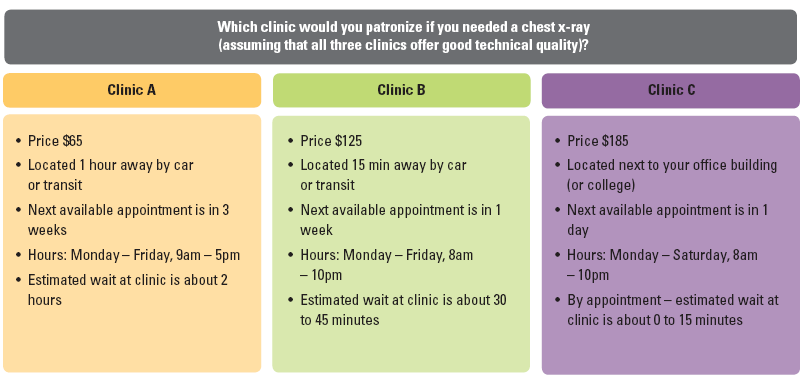 Revenue Management:
What it is and How it works
Maximizing Revenue from Available Capacity at a Given Time
Most effective in the following conditions:
High fixed cost structure
Relatively fixed capacity
Perishable inventory
Variable and uncertain demand
Varying customer price sensitivity
Revenue management (RM) is price customization 
Charge different value segments different prices for same product based on price sensitivity
Maximizing Revenue from Available Capacity at a Given Time
RM uses mathematical models to examine historical data and real time information to determine
What prices to charge within each price bucket
How many service units to allocate to each bucket
Rate fences deter customers willing to pay more from trading down to lower prices (minimize consumer surplus)
Price Elasticity
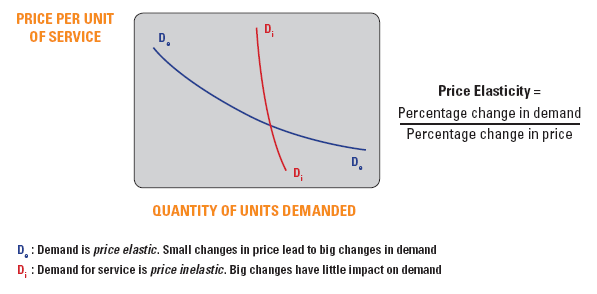 Key Categories of Rate Fences: Physical (Product-Related) Fences
Product-Related Fences
Key Categories of Rate Fences: Non Physical Fences
Transaction Characteristics
Key Categories of Rate Fences: Non Physical Fences
Consumption Characteristics
Key Categories of Rate Fences:Non Physical Fences
Buyer Characteristics
Relating Price Buckets and Fences to Demand Curve
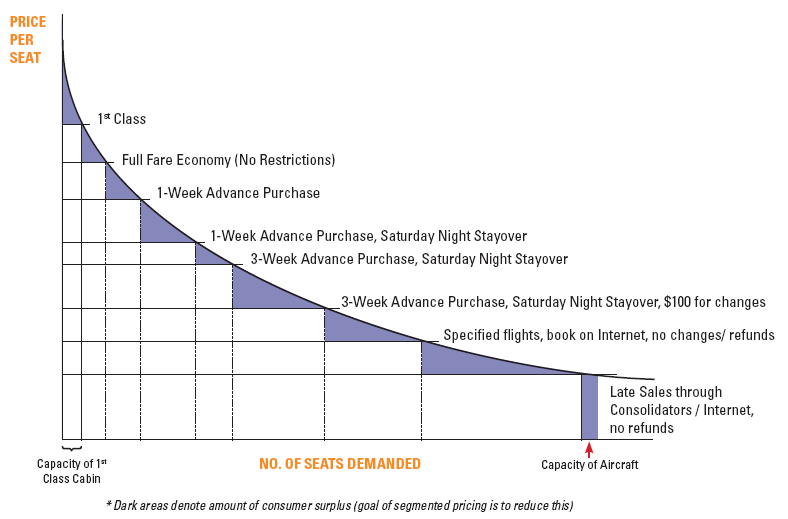 Ethical Concerns in Service Pricing
Ethical Concerns in Pricing
Many services have complex pricing schedules
hard to understand 
difficult to calculate full costs in advance of service
Unfairness and misrepresentation in price promotions
misleading advertising
hidden charges
Too many rules and regulations
customers feel constrained, exploited
customers unfairly penalized when plans change
Designing Fairness into Revenue Management
Design clear, logical, and fair price schedules and fences 
Use high published prices and present fences as opportunities for discounts
Communicate consumer benefits of revenue management
Use bundling to “hide” discounts
Take care of loyal customers
Use service recovery to compensate for overbooking
Putting Service 
Pricing into Practice
Pricing Issues: Putting Strategy into Practice
1. How much to charge?
2. What basis for pricing?
Putting Service Pricing into Practice
How much to charge?
Pricing tripod provides a useful starting point
A specific figure must be set for the price
Need to consider the pros and cons, and ethical issues
What basis for pricing?
Completing a task
Admission to a service performance
Time based
Monetary value of service delivered (e.g., commission)
Consumption of physical resources (e.g., food and beverages)
3. Who should collect payment?
Putting Service Pricing into Practice
Who should collect payment?
Service provider or specialist intermediaries 
Direct or non-direct channels
Where should payment be made?
Conveniently located intermediaries
Mail/bank transfer
When should payment be made?
In advance
Once service delivery has been completed
4. Where should payment be made?
5. When should payment be made?
Putting Service Pricing into Practice
6. How should payment be made?
How should payment be made?
Cash 
Token
Stored value card
Electronic fund transfer
Charge Card (Debit/Credit)
Vouchers
How to communicate prices?
Relate the price to that of competing products
Ensure price is accurate and intelligible
7. How to communicate prices?
Summary
Pricing objectives can include
Generating revenues and profit, building demand, and developing user base
Three main foundations to pricing a service
Cost-based pricing
Competition-based pricing
Value-based pricing
Firm must be aware of competitive pricing but may be harder to compare for services than for goods
Summary
Revenue management 
Maximizes revenue from a given capacity at a point in time
Manage demand and set prices for each segment closer to perceived value
Use of rate fences
Ethical issues in pricing
Complex pricing schedules
Unfairness and misrepresentation in advertising 
Hidden charges
Too many rules and regulations